Free Trade:Challenge, Myths, and Reality
16 March 2017
Free Market Road Show – Prague
John Chisholm, San Francisco, CA
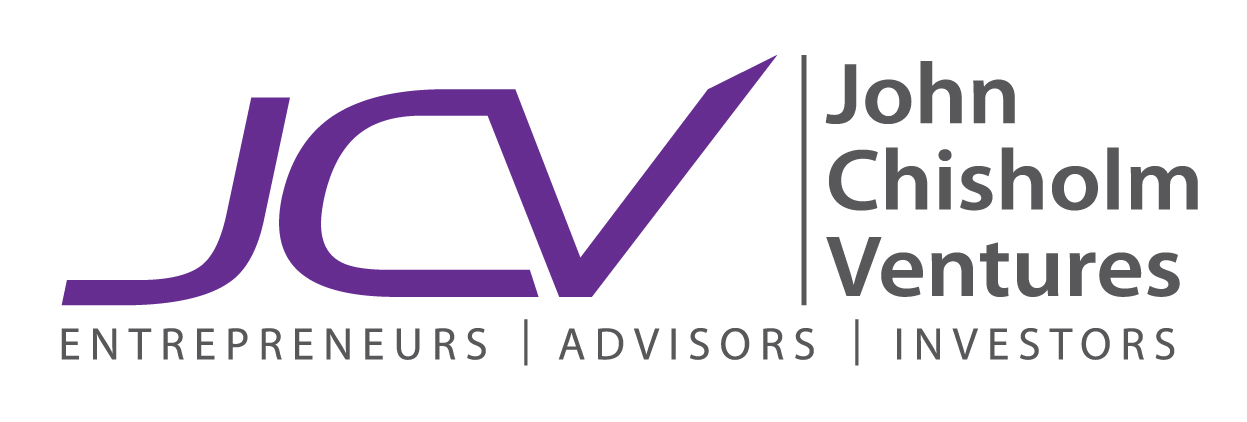 1
The Key Challenge:
Beneficiaries of free trade are broad, long-term, but diffuse
Beneficiaries of trade barriers are readily identifiable, immediate (but often short-lived), and vocal
So we need to make the benefits of free trade as specific and tangible as possible
2
Myth:Exports are good. Imports are bad.
Rationale:
Exports mean we are producing, creating local jobs and income.
Imports mean we are consuming, and creating jobs elsewhere.
3
Myth:Exports are good. Imports are bad.
Reality:
Imports increase our choices, saving us money, improving quality, or both.  
Saved money can be spent on other goods or invested.
4
[Speaker Notes: Exports are the price paid to enjoy the imports consumed.]
Myth:Exports are good. Imports are bad.
Bottom line:
Both are necessary for prosperity.
Exports are the price paid to enjoy the imports consumed.
Arguably, imports are more important -- exports are just one means to the end of enjoying imports.
5
[Speaker Notes: Both are necessary for prosperity.
Exports are the price paid 
to enjoy the imports consumed.


Both are good.
Exports are the price paid 
to enjoy the imports consumed.]
Myth:Trade barriers protect industries.
Rationale: 
If consumers can buy cheaper (or better) goods overseas from countries where wages are lower, they will put local industries out of business.
6
Myth:Trade barriers protect industries.
Reality: 
Few industries, if any, can rely only on inputs from a single country.  
Imported inputs reduce production costs and makes industries more competitive.
7
[Speaker Notes: Over half of US imports are production inputs rather than end-user products.]
Myth: Making the iPhone in the US would significantly increase US employment.
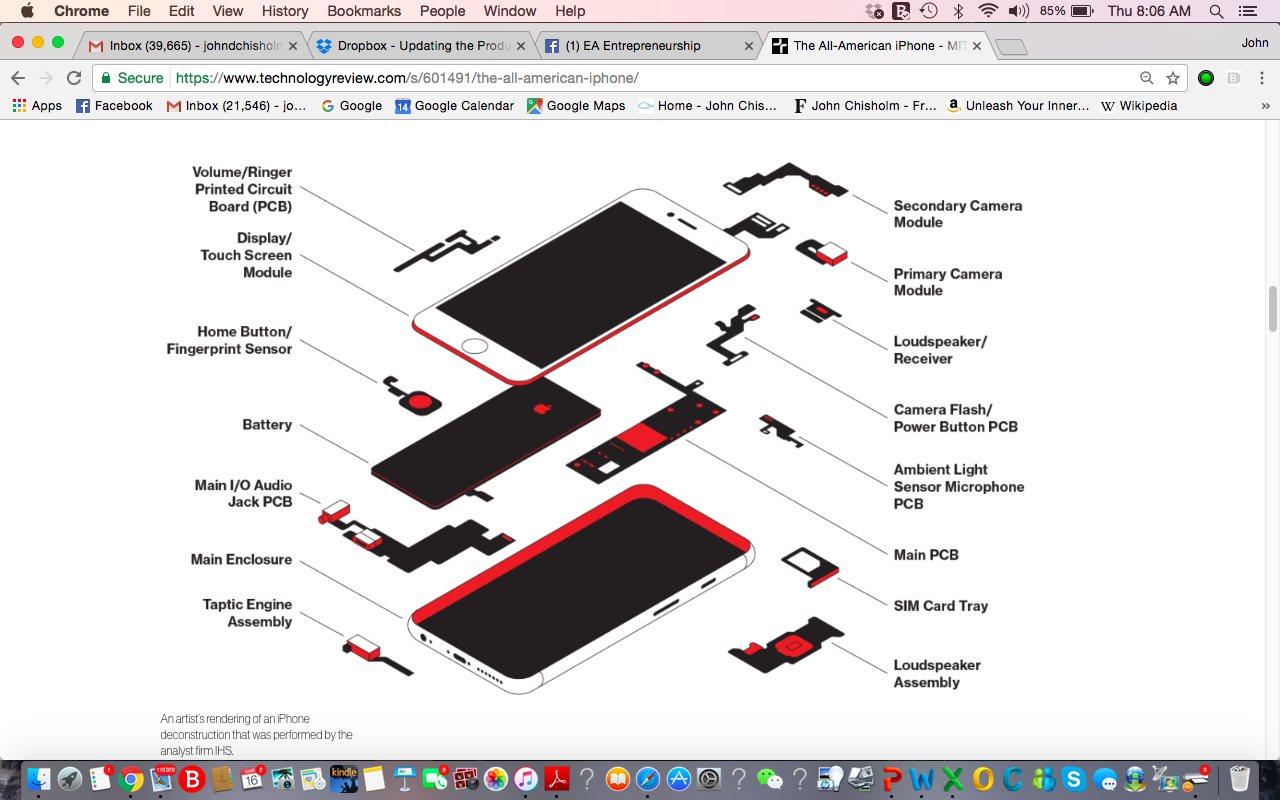 “The All-American iPhone”, Technology Review, June 9, 2016
Where is the iPhone made?
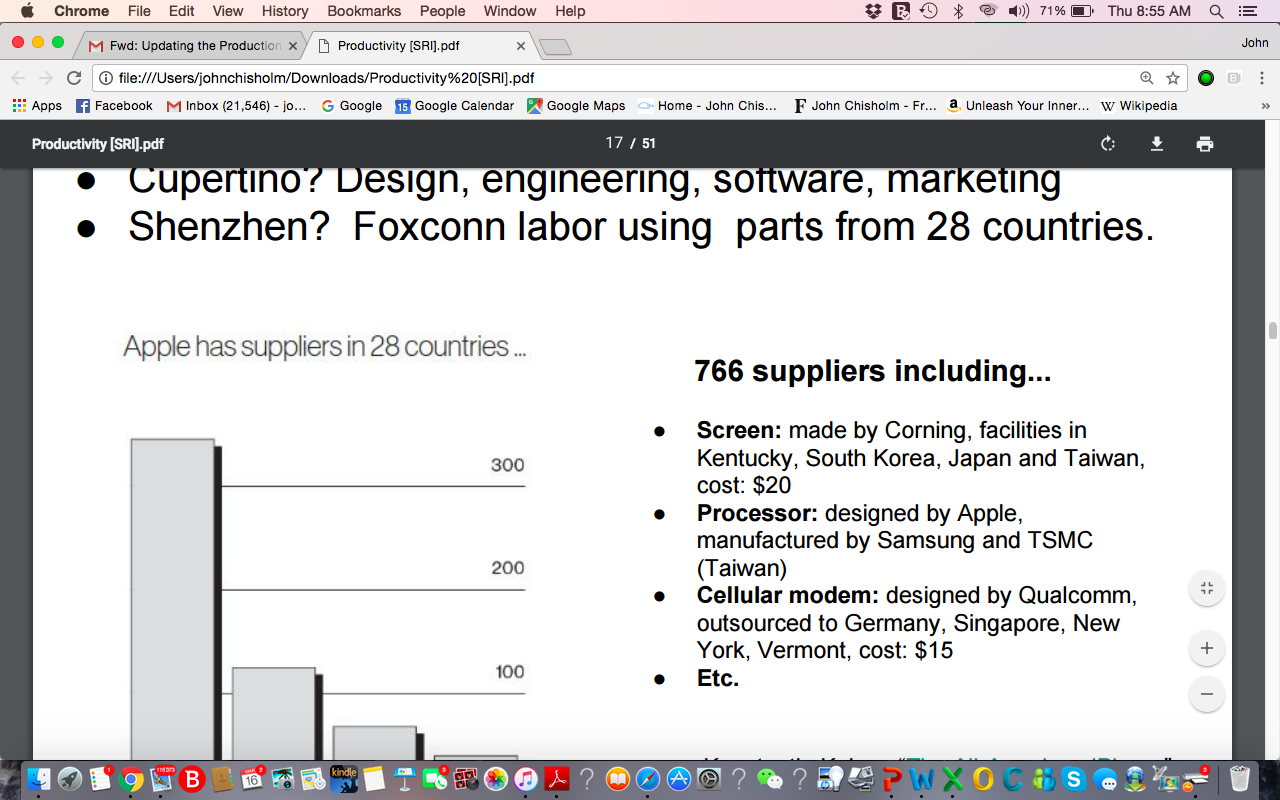 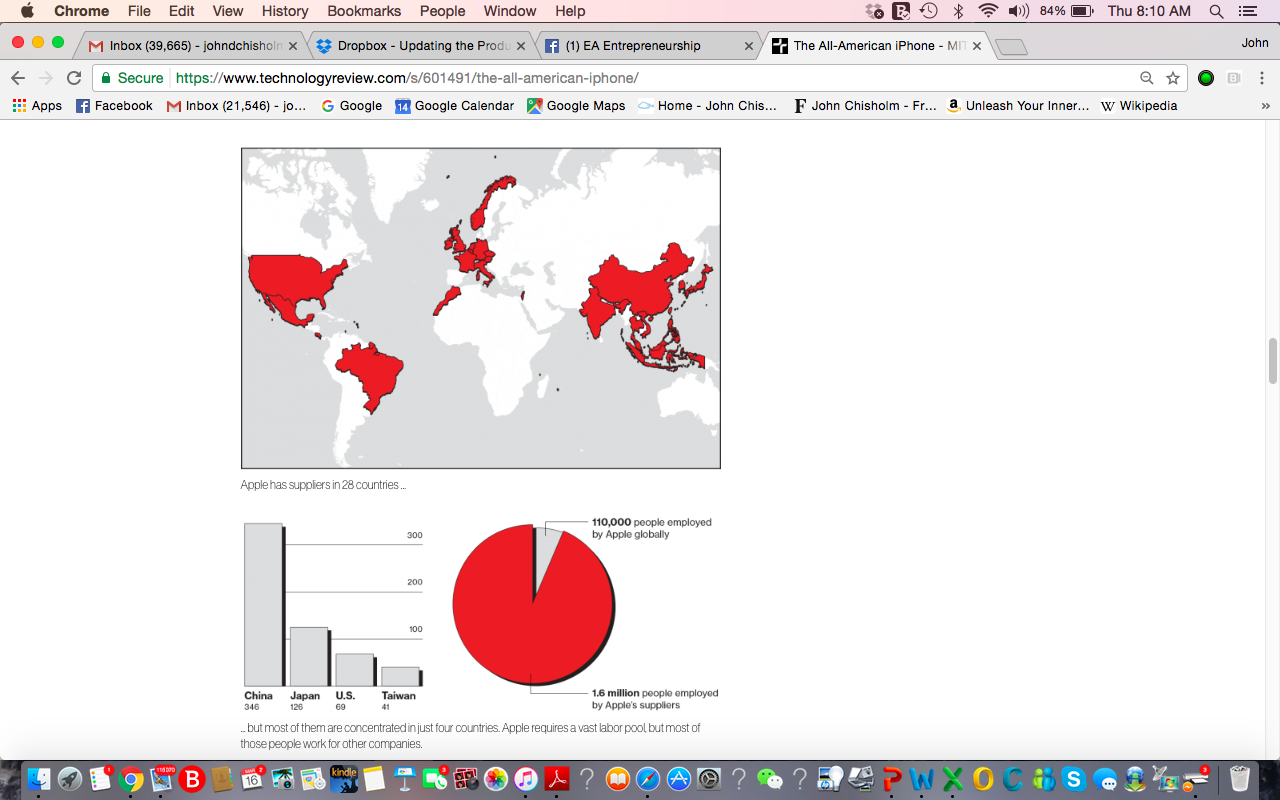 iPhone Supply Chain

Apple has suppliers in 28 countries, most of them in China, Japan, the US, and Taiwan

iPhone final assembly is a small fraction of the 1.6 million workers in the Apple supply chain

So moving final assembly to the US would have little impact on employment
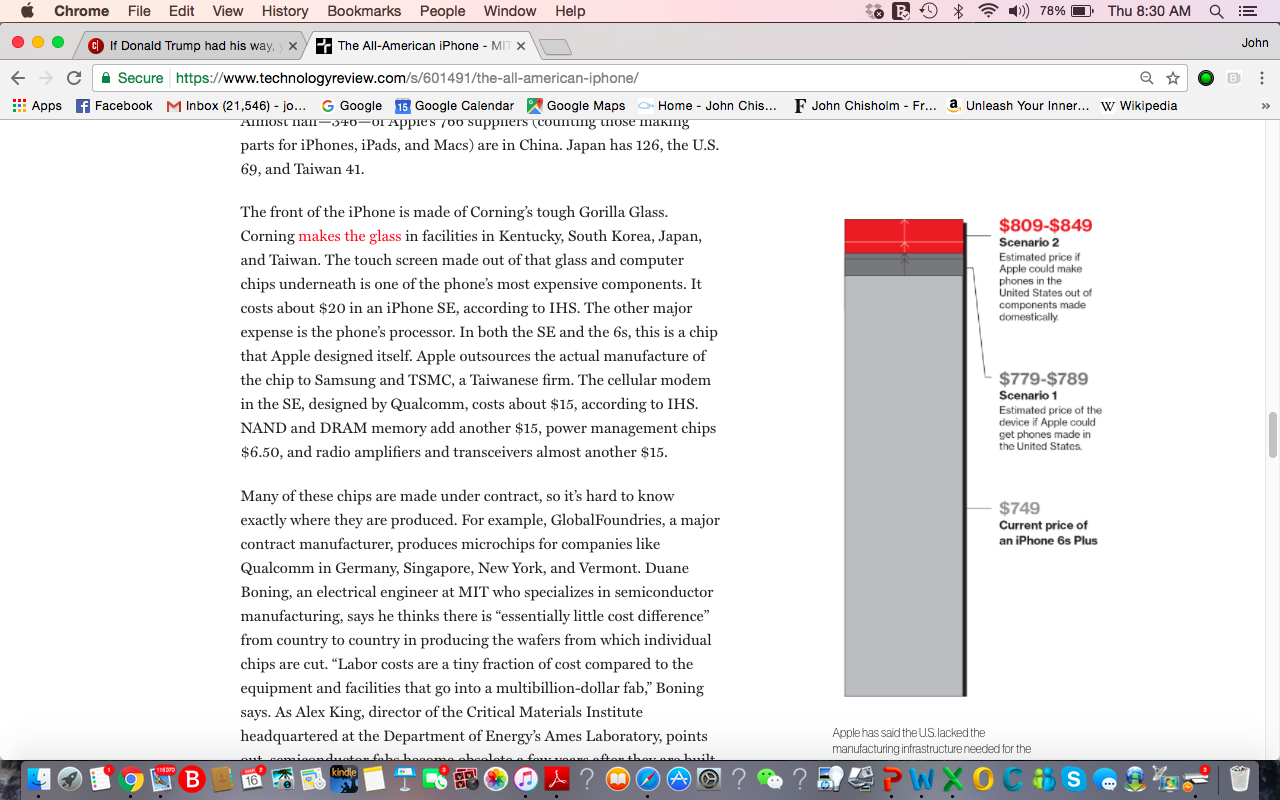 Estimated Price of an “iPhone” if Sourced and Assembled in the US
An iPhone contains about 75 Elements
– 2/3 of the Periodic Table –
 Including ones Not Mined in the US
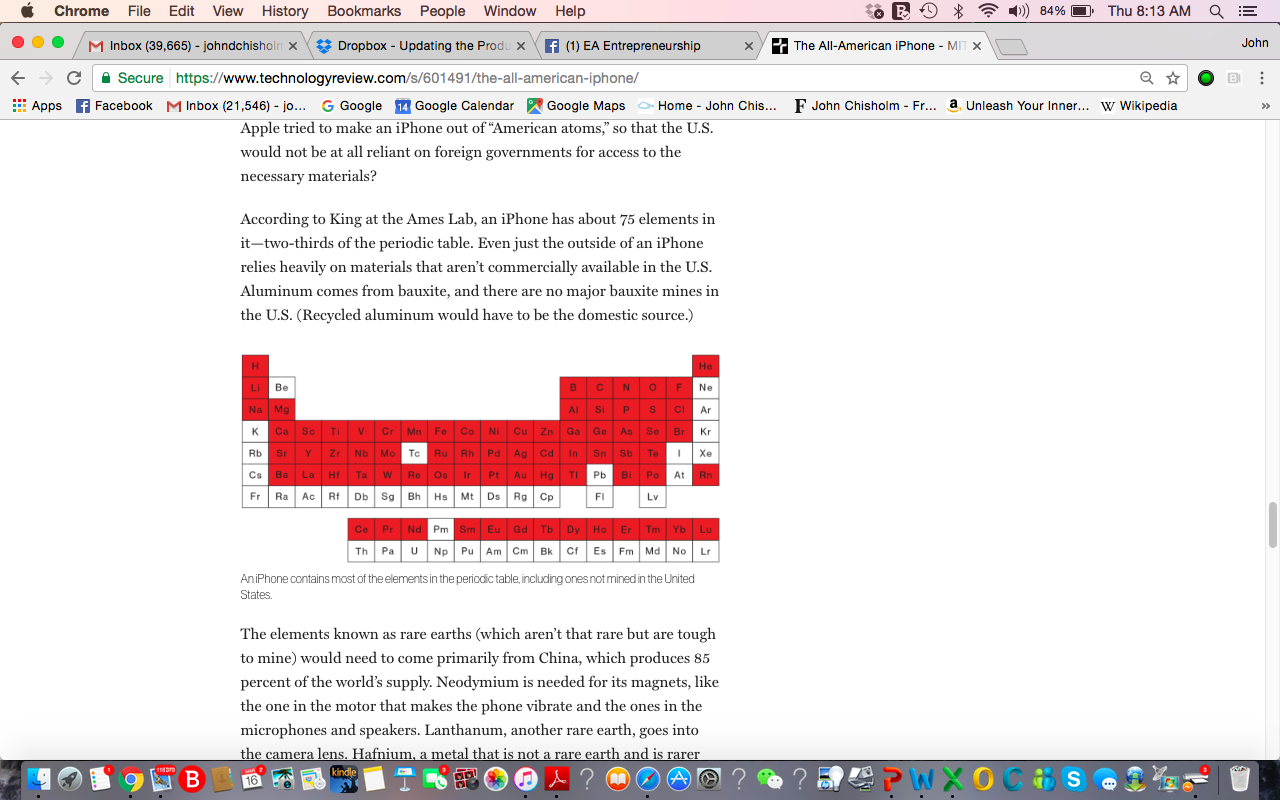 Red = Element used in the iPhone
“…no tech product from mine to assembly can ever be made in one country,” 
says David Abraham, author of The Elements of Power.
Myth: Imports reduce GDP/capita and thus Quality of Life.
Rationale:
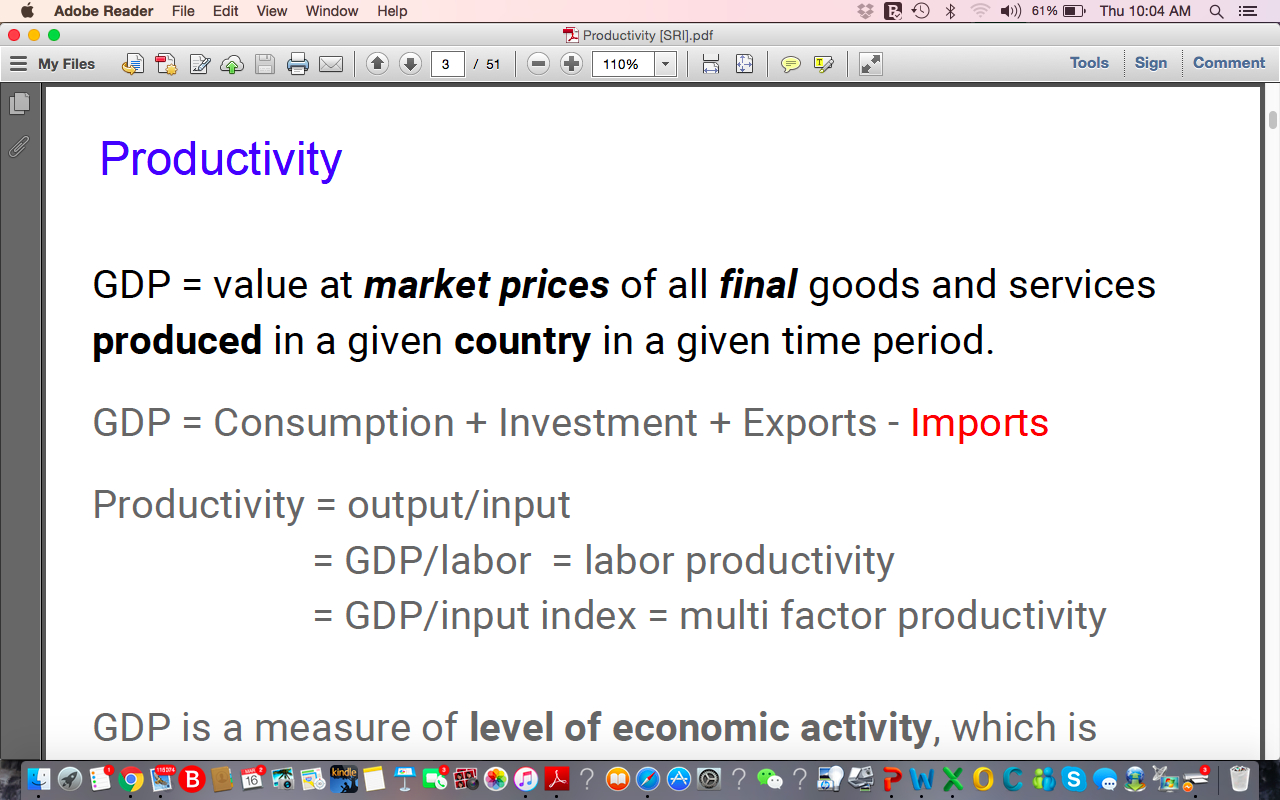 13
Myth: Imports reduce GDP/capita and thus Quality of Life.
Reality:
Imports reduce GDP but also costs of goods, making goods more affordable, increasing consumption and thus GDP
Measuring GDP is problematic
As metrics, GDP/capita and Quality of Life are diverging.
14
GDP does not Accurately Reflect Intangible/Embedded Imports & Exports
France imports an iPhone from China
Counts as $350 of import from China
But it should be:
$200 import from US (design and software)
Plus $150 import from China (hardware, packaging) 
$200 export by US does not show up in US GDP

US Imports iPhone from China
Shows up as $350 import to US which reduces GDP
When consumed, adds $350 to US GDP
Net impact on US on GDP is zero
Again, $200 in US design and software not reflected
15
Many Improvements in the Quality of Life Reduce (or Don’t Affect) GDP/capita
Myth:Buying Food Grown Locally Reduces CO2 Emissions; Saves the Planet
Reality:
Efficiencies of Climate and Growing Season far Outweigh Eliminating Transportation in CO2 Emissions
17
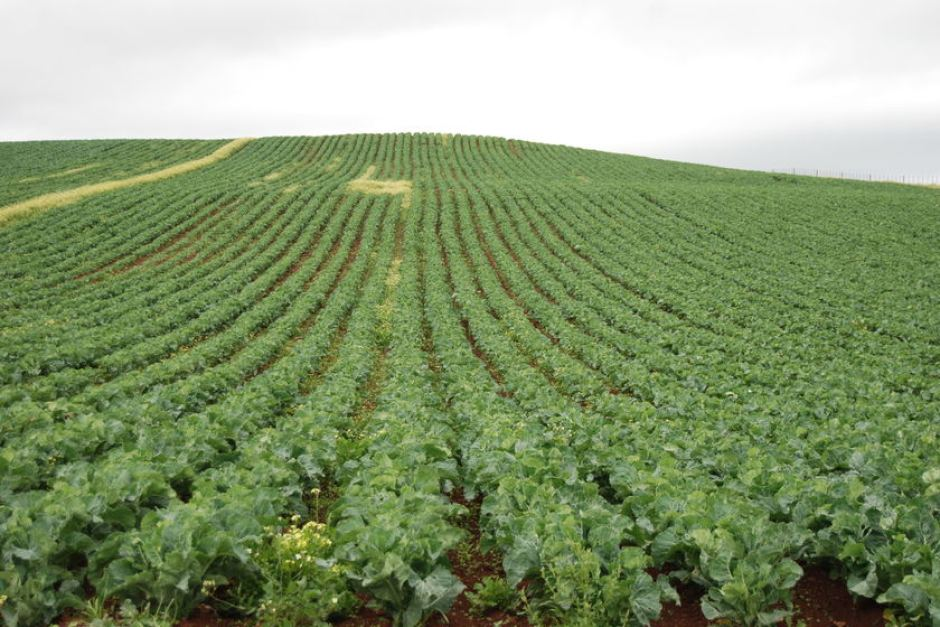 vs.
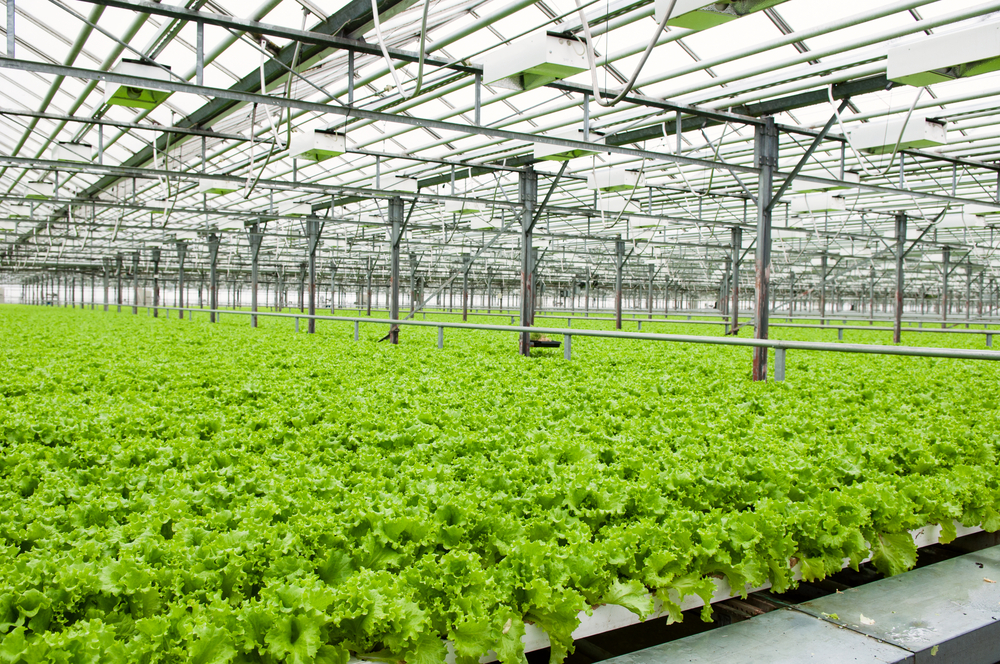 +
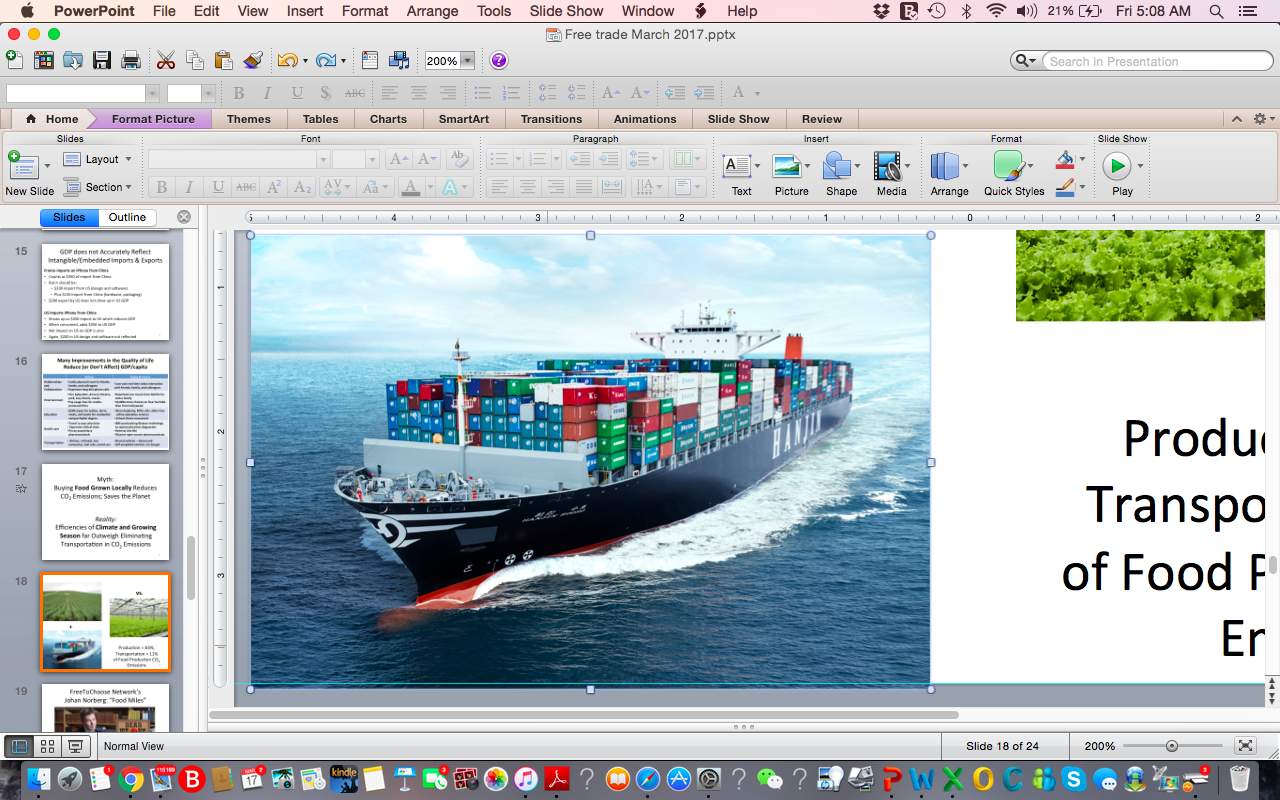 Production = 83%; Transportation = 11% of Food Production CO2 Emissions
18
FreeToChoose Network’s Johan Norberg: “Food Miles”
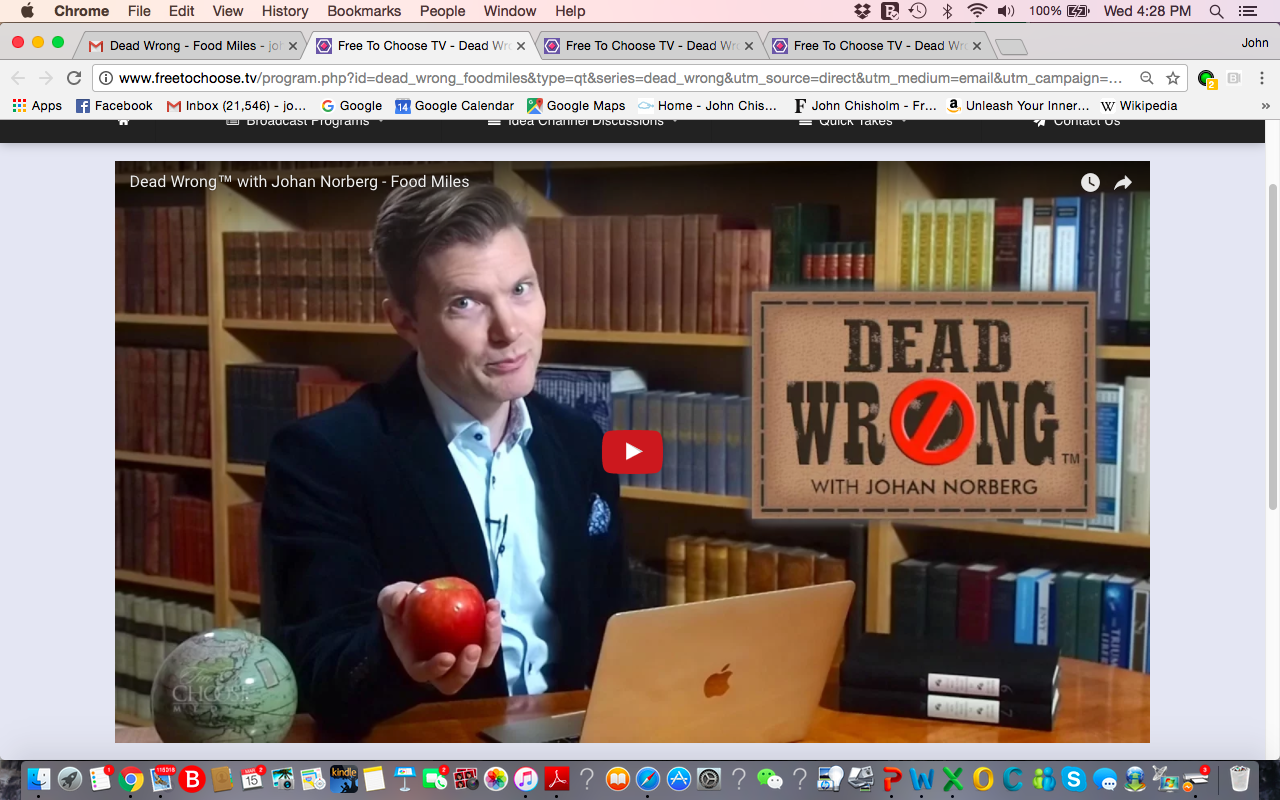 Better to Grow Apples in New Zealand and Ship them to the UK than to Produce them Locally
19
Myth:Trade barriers enable national sovereignty.
Reality:
The higher and more widespread the barriers, the greater.. 
Economic uncertainty from changing the barriers either way
Advantage imparted to those best connected and with the deepest pockets who can exploit/influence/reverse trade loopholes/interpretations
20
Reality:Trade barriers empower governments at the expense of individuals. .
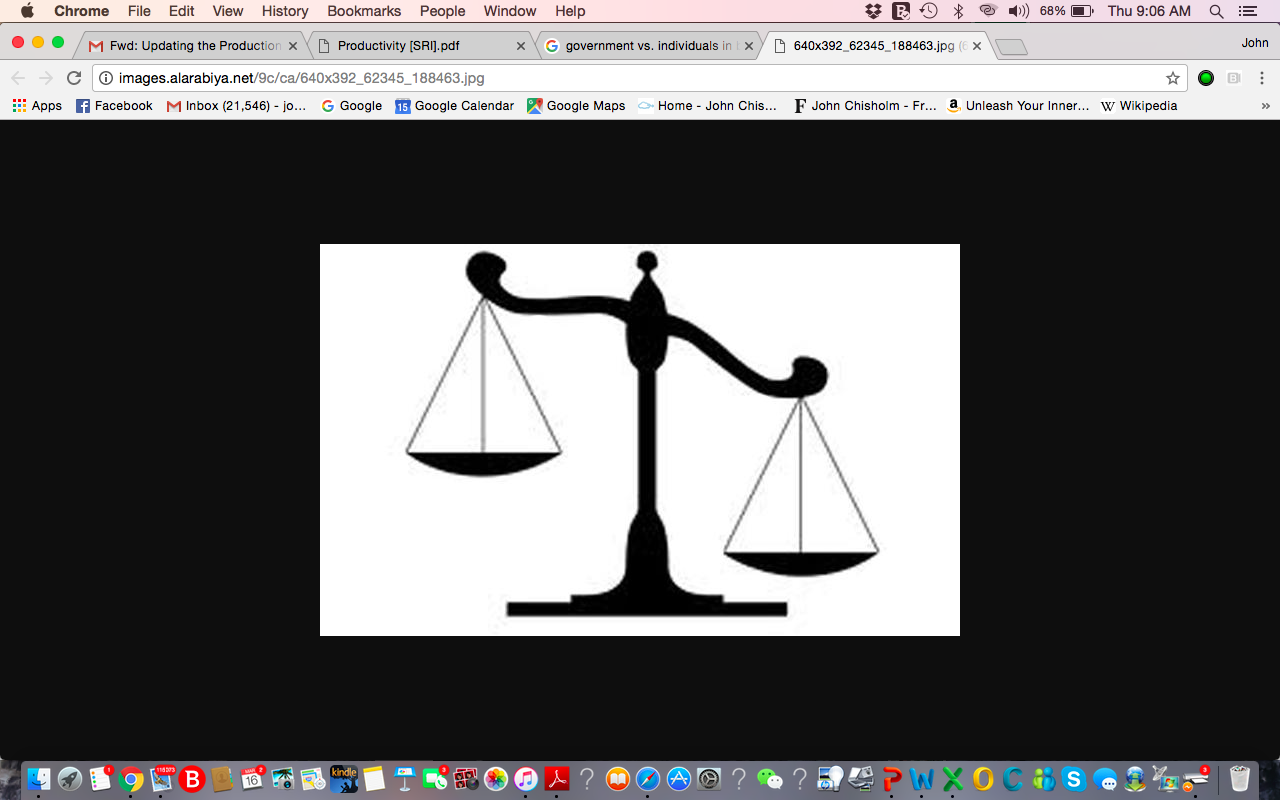 Individuals
Government
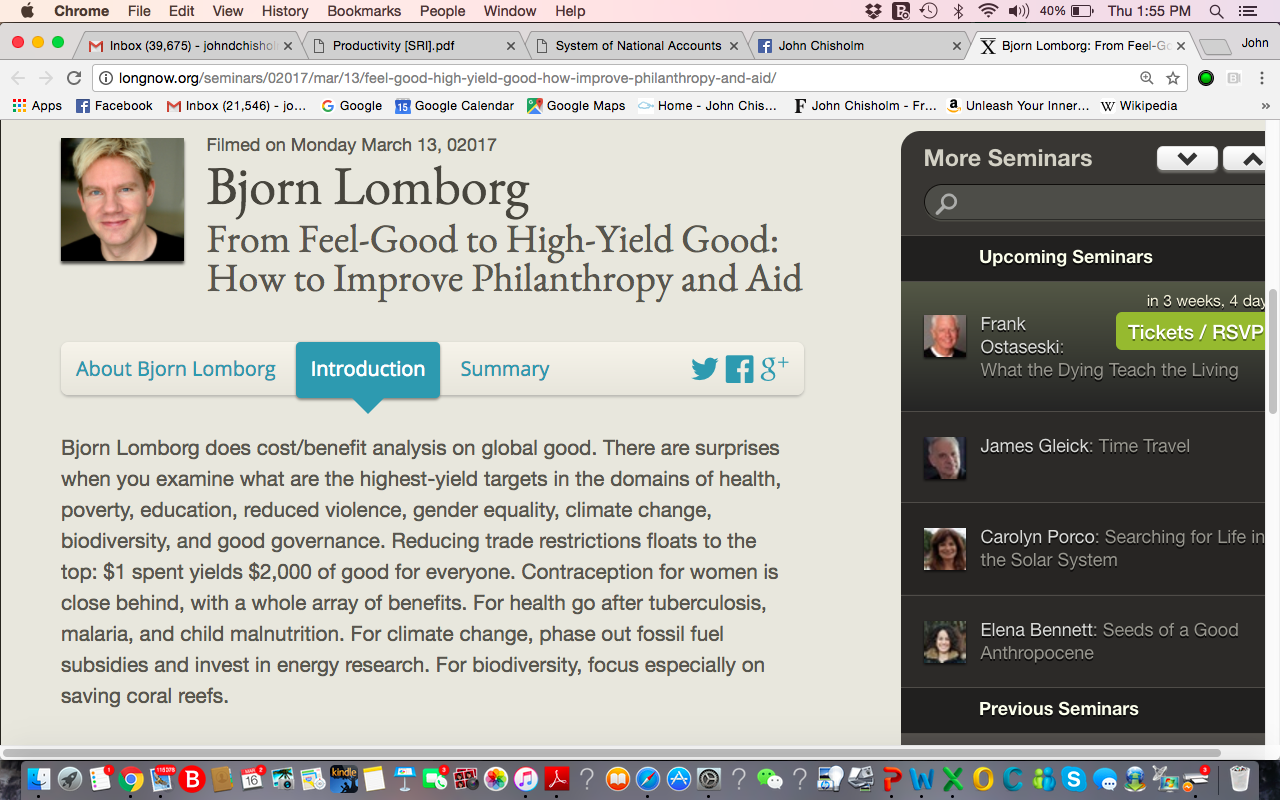 Trade 
Barriers
23
[Speaker Notes: When we criticize or complain, endorphins flow to our brains and for five seconds we enjoy a sense of well-being.  But after that, the endorphins fade away, we lose the sense of well-being, and the ones around us that we criticized are demoralized.  This can only be bad. 

Many other approaches are better. Asking questions. Articulating consequences. Celebrating the good.  Try these instead.]
D E K U J I !
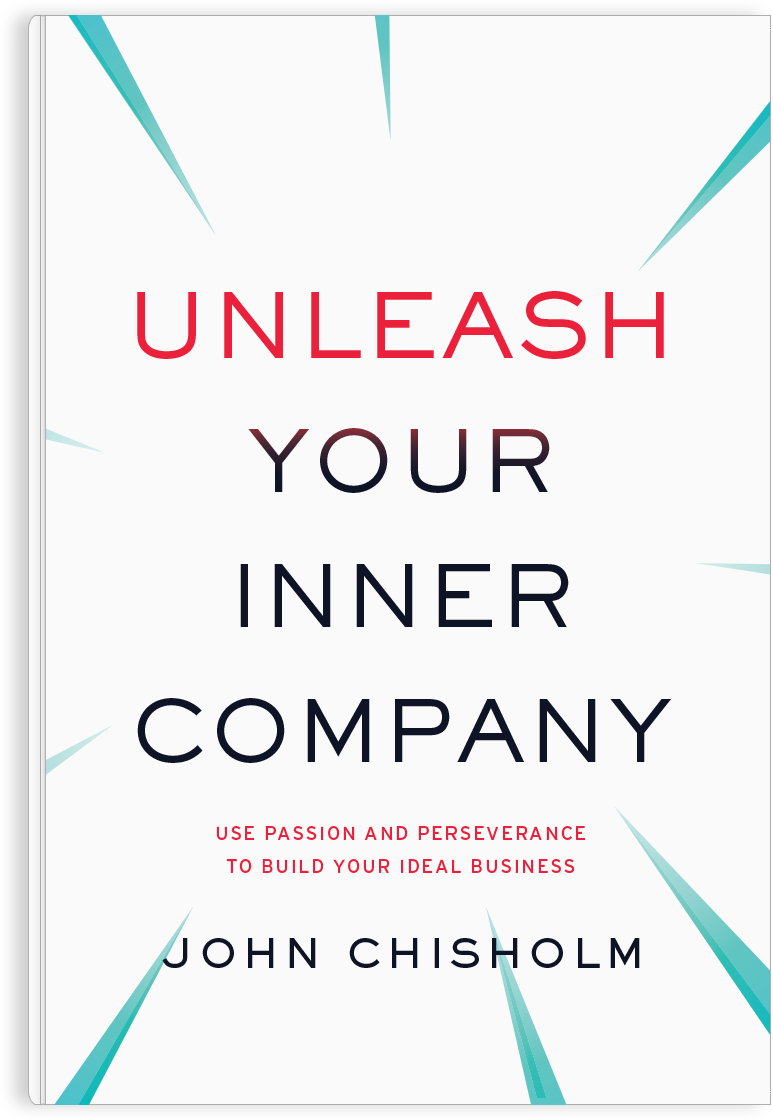 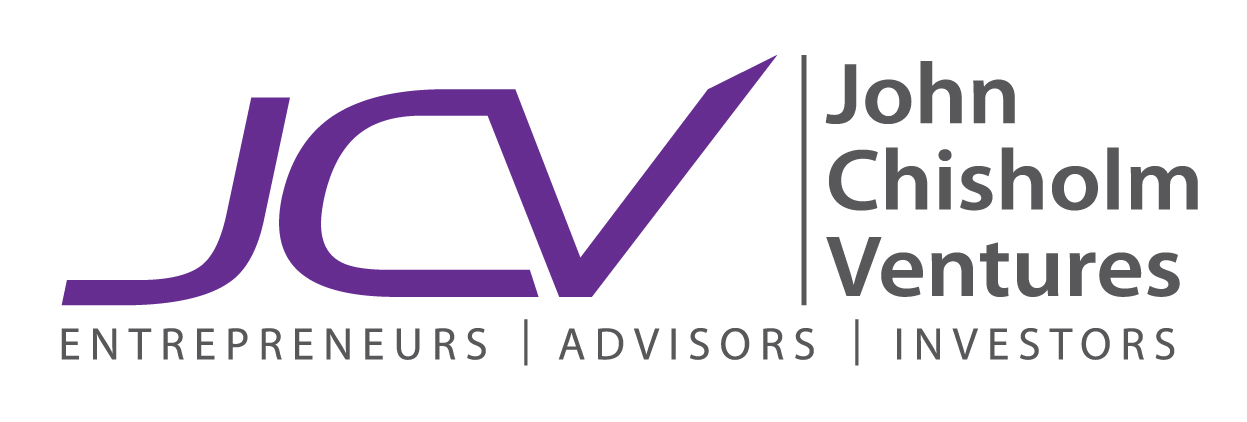 John@JohnChisholmVentures.com
www.johnchisholmventures.com
www.unleashyourinnercompany.com
Twitter @johndchisholm
[Speaker Notes: When we criticize or complain, endorphins flow to our brains and for five seconds we enjoy a sense of well-being.  But after that, the endorphins fade away, we lose the sense of well-being, and the ones around us that we criticized are demoralized.  This can only be bad. 

Many other approaches are better. Asking questions. Articulating consequences. Celebrating the good.  Try these instead.]